Note-Taking
The ins and outs
Note-Taking Agenda
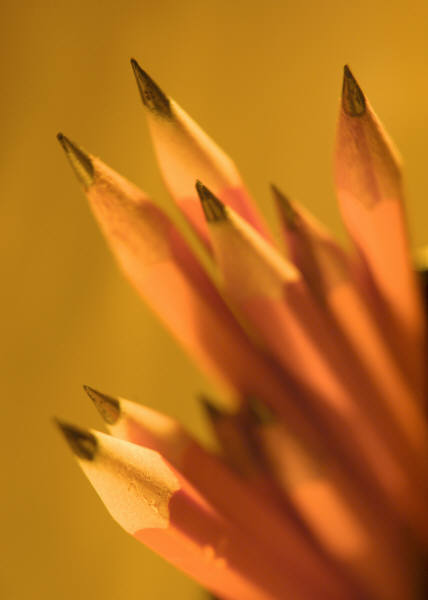 Why Take Notes
Note-Taking Strategies
The Technique: Mapping
Practice
Assignment
[Speaker Notes: Unit Overview 
 3 month unit
 Going to practice 3 different styles of note-taking, 1 each month
 During that month you’ll have a variety of assignments that allow you to practice the technique
 I’m co-teaching this with ___________
 I’ll be doing some of the evaluating
 Goal – after 3 months you’ll find a style that works for you]
Why Take Notes
The ins and outs
Why Take Notes
Helps you mentally process the material you’ve read
Provides a condensed record of what you’ve read
Provides materials to prepare for tests and quizzes
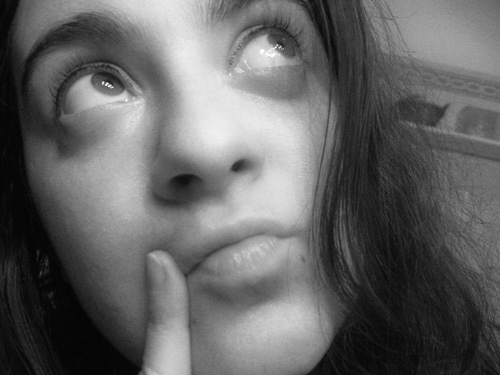 Note-Taking Strategies
Read 1st, Note 2nd
Skim text to get an understanding of scope and content
Don’t take notes yet!
Goal is to get the big picture
Chunk it 
Go 1 paragraph at a time, or one section at a time
A waste of time?
Taking notes too soon means you’ll write too much
Your notes will be unfocused
Copying without understanding
Paraphrase & Summarize
Note-taking most valuable when it’s in your own words
Do not copy directly from the textbook
Forces your brain to process the material
Active vs. passive
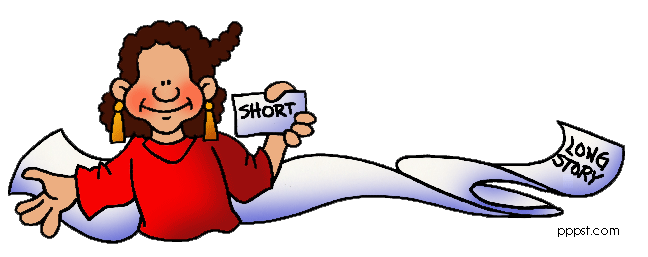 Writing it Down
Identify main idea
Identify sub points
Provide details and examples
Check for vocabulary
Use abbreviations & symbols
ex.		example
esp.	especially
=		equals
=		not/not equals
<		less than
>		greater than
w/		with
w/o	without
ex		increase
=		decrease
<		therefore
-->		leading to/results in
b/4		before
b/c		because
gov’t	government
v. 		very
The Technique: Mapping
[Speaker Notes: Great for visual people
 Technique requires you to use both sides of your brain because it’s not linear
 Creating a big picture
 Using shapes, colors, pictures]
Taking Notes
Read a chunk
Identify main idea
Identify sub points
Provide details and examples
Check for vocabulary
[Speaker Notes: This is a basic pattern your are going to see over and over and over again]
Concept Mapping
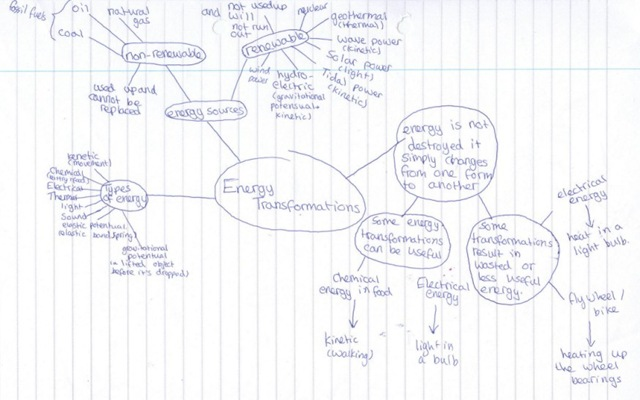 Main Idea
Sub Points
Details & 
Examples
Concept Mapping
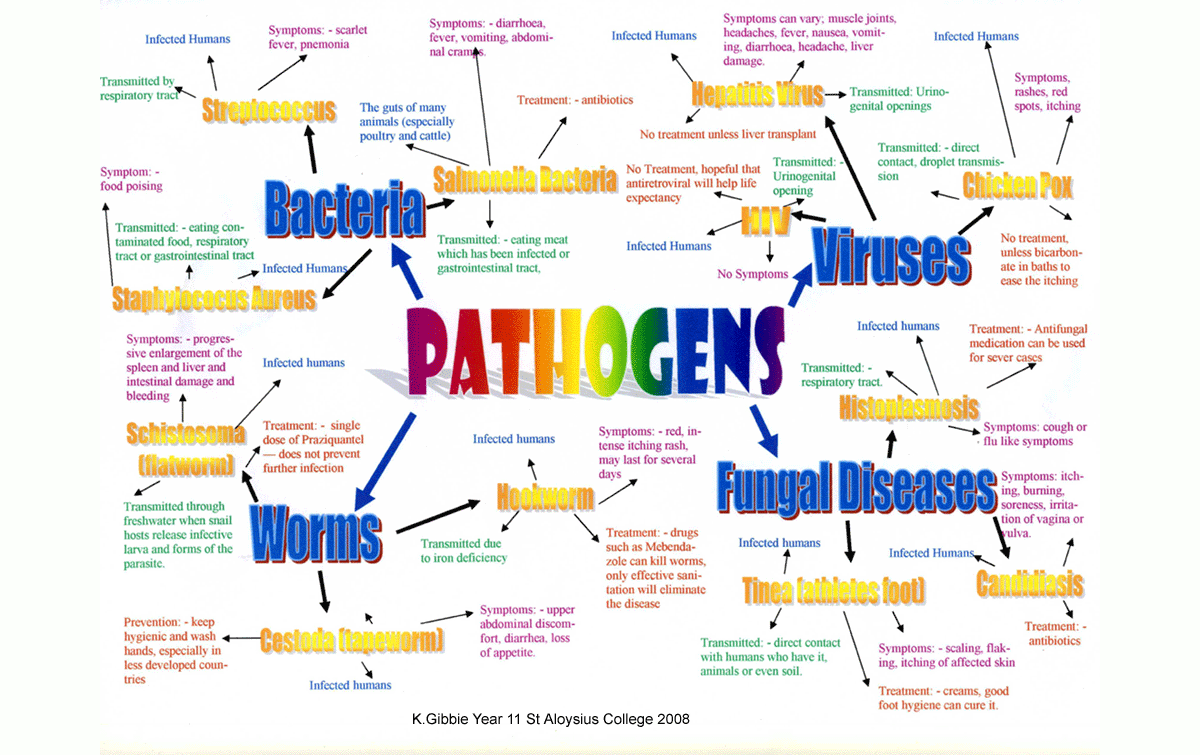 Mind Mapping
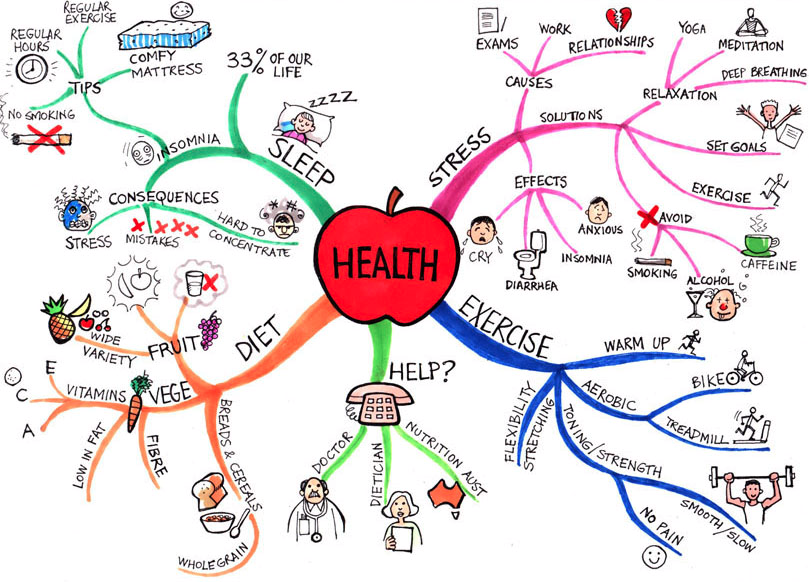 [Speaker Notes: Like concept map, but it incorporates colors and images
	* Helps engage additional parts of your brain
Thickness of branch determines the importance of the concept]
YOUR TURN!
Read a chunk
Identify main idea
Identify sub points
Provide details and examples
Check for vocabulary
Summarize!
Paraphrase!
Abbreviate!
[Speaker Notes: This is a basic pattern your are going to see over and over and over again]
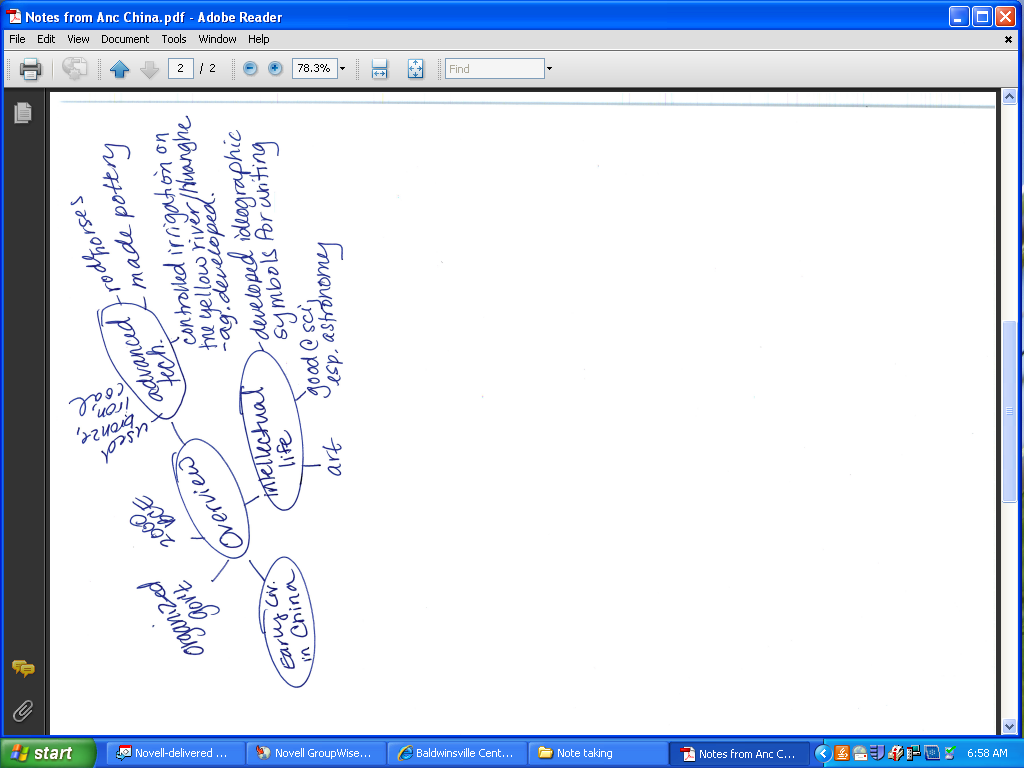 My Version
Assignment
Create a concept map for the section on Early China
Use the rubric to make sure you’re on the right track
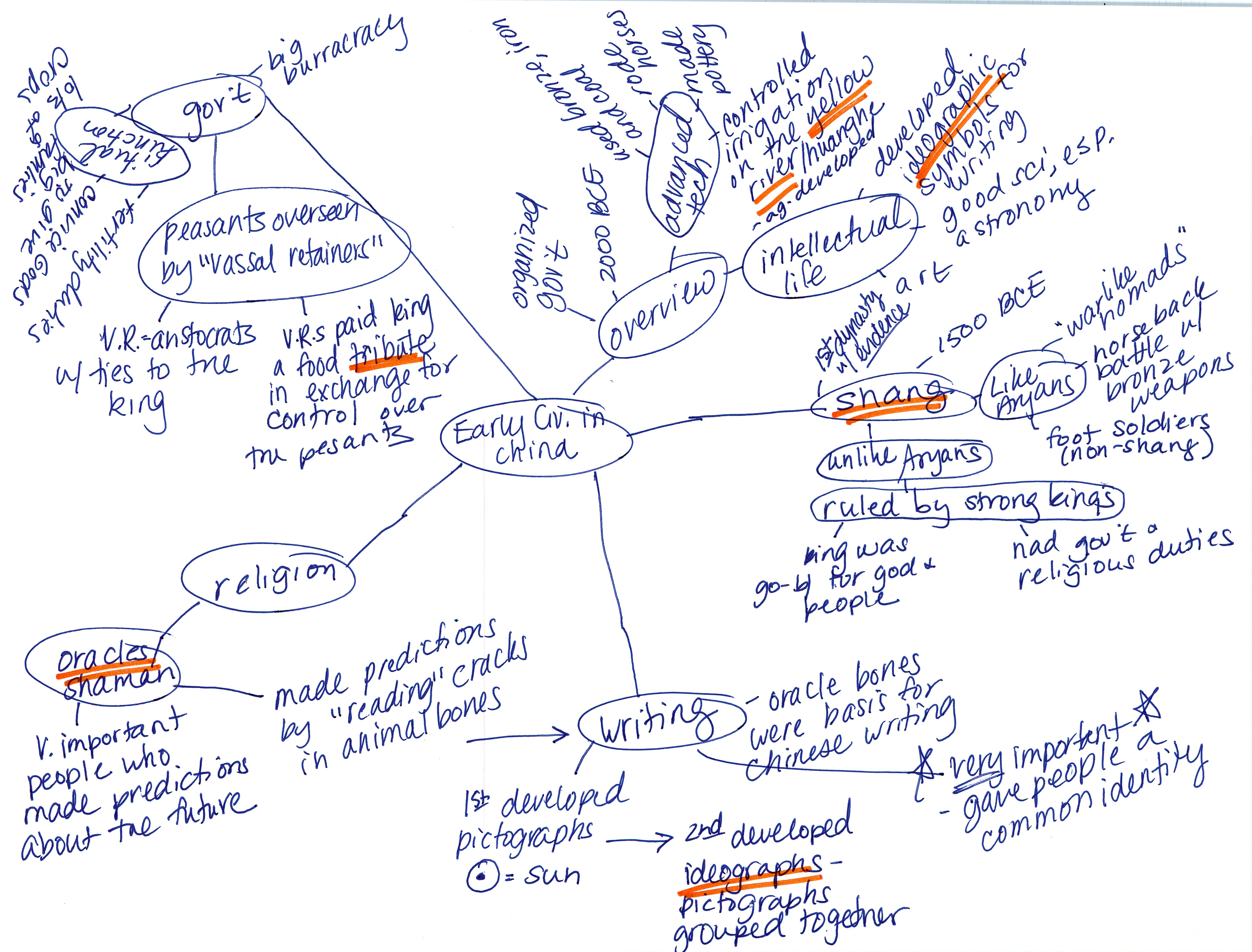